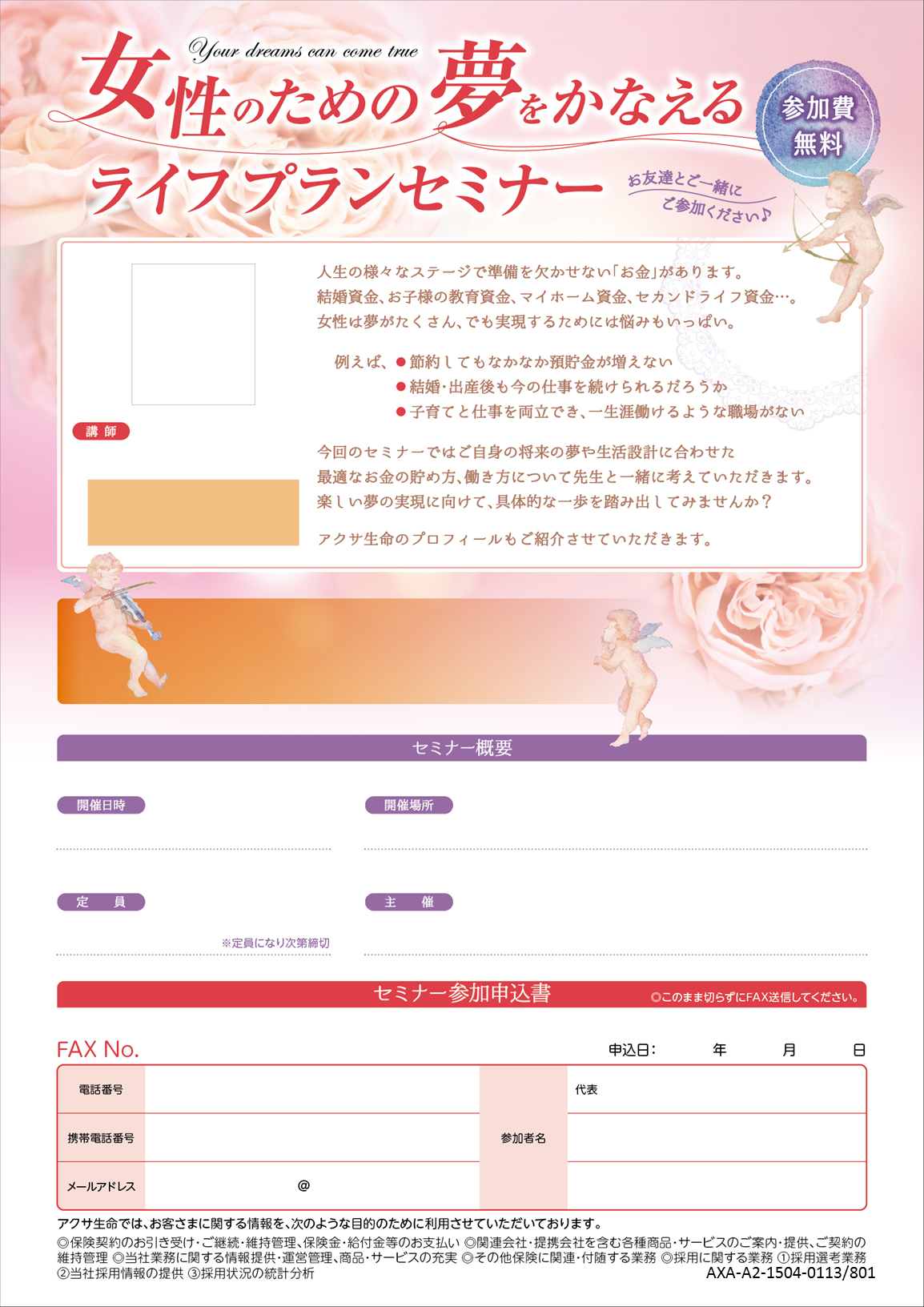 「ママＦＰが教える　お金のプロになろう」
人生の様々なステージで準備を欠かせない「お金」があります。
結婚資金、お子様の教育資金、マイホーム資金、セカンドライフ資金・・・。
女性は夢がたくさん、でも実現するためには悩みもいっぱい。

例えば、●節約してもなかなか預貯金が増えない
　　　　　 ●結婚・出産後も今の仕事を続けられるだろうか
　　　　　 ●子育てと仕事を両立でき、一生涯働けるような職場がない

今回のセミナーではご自身の将来の夢や生活設計に合わせた
最適なお金の貯め方、働き方について先生と一緒に考えていただきます。
楽しい夢の実現に向けて、具体的な一歩を踏み出してみませんか？

※託児所あり
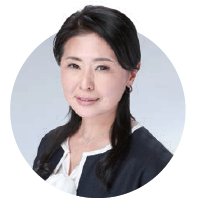 講師の
写真
黒田　尚子　さん
講師
CFP®資格
1級ファイナンシャル・プランニング技能士、　ＣＮＪ認定乳がん体験者コーディネーター
消費生活専門相談員資格
セミナー概要
10月18日（水） 10：30～12：00
アクサ生命保険株式会社　東京支社
千代田区丸の内3-3-1新東京ビル2階
TEL：03-3218-1221
日時
主催
25名
※男性のみの参加は不可　　　　　　　　　　　　　　　　　　　　　　　　　　　　　　　　　　　　　　　　※希望者多数の先着順となります。あらかじめご了承ください。
定員
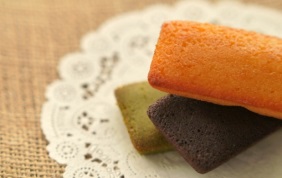 場所・アクセス
ご参加いただいた方に
スイーツご用意しています！
ヒルトン東京　３階「飛鳥」
〒160-0023
東京都新宿区西新宿６丁目６番２号
●ＪＲ
新宿駅より徒歩10分
●タクシー
所要時間約5分
●バス
京王デパート前(バス停21番乗り場)より20分間隔にて無料シャトルバス毎日循環運行　所要時間5分より徒歩10分
●地下鉄
丸の内線「西新宿駅」 (C8出口)より徒歩約2分
地下鉄大江戸線「都庁前駅」より徒歩3分
ご不明の際は、弊社スタッフまでご連絡ください
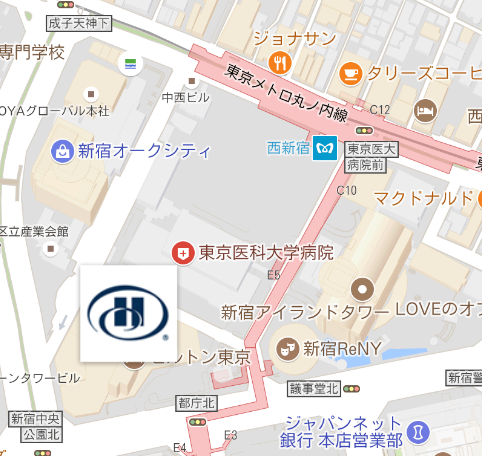 切り取り線　　下部を切り離し弊社担当者へお渡しください
（当社より電子メールでのご案内を差し上げる場合があります）
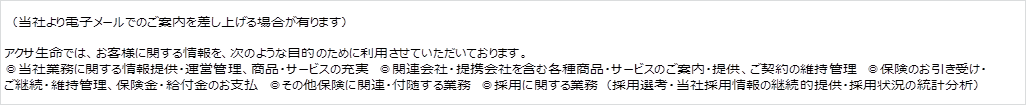 ＡＸＡ-C-170821-0042/002